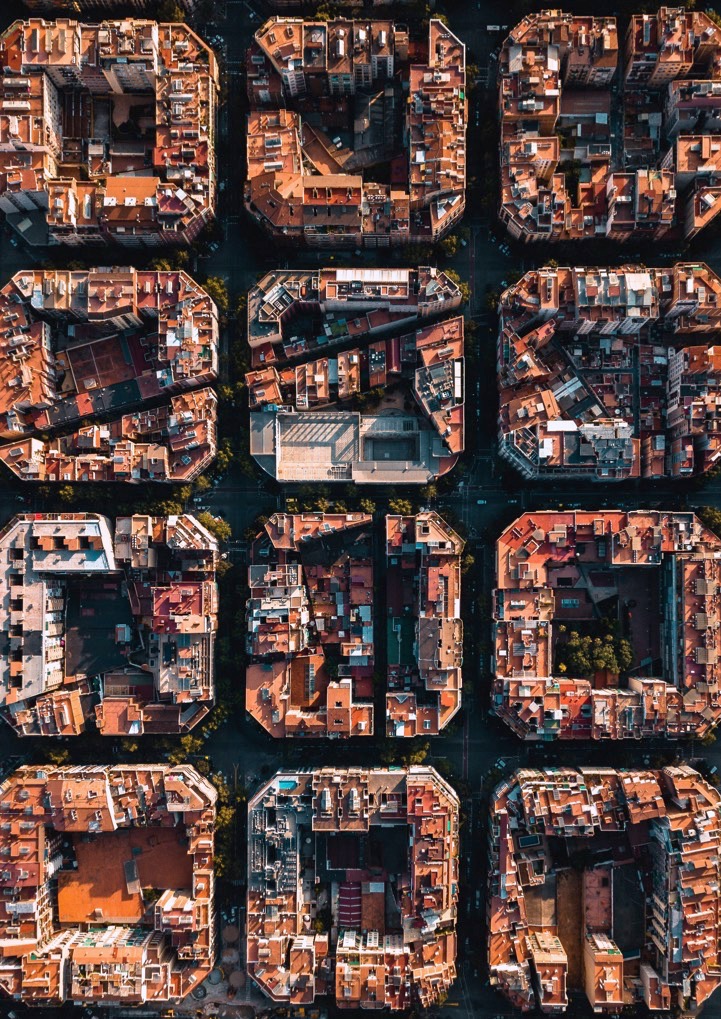 ESTUDI SOBRE INDICADORS DE LA 
QUALITAT DEL TREBALL DE L’ÀREA 
METROPOLITANA DE BARCELONA 02-03-2023
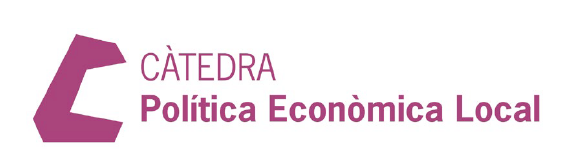 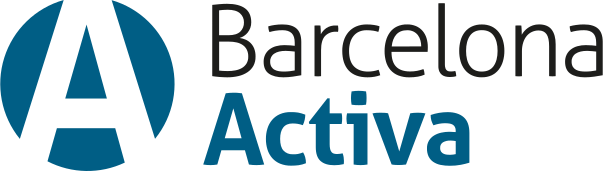 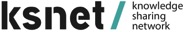 I
Presentació de KSNET
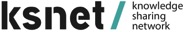 KNOWLEDGE SHARING NETWORK | KSNET
Què fem?
Avaluacions: de disseny, implementació, impacte, etc.
Informes ad hoc i Anàlisi de dades
Assessorament metodològic
Etc.
Qui som?
Consultora Acadèmica de Polítiques i Projectes amb Impacte Econòmic i/o Social
Amb més de 7 anys d'experiència
I un equip de 18 persones
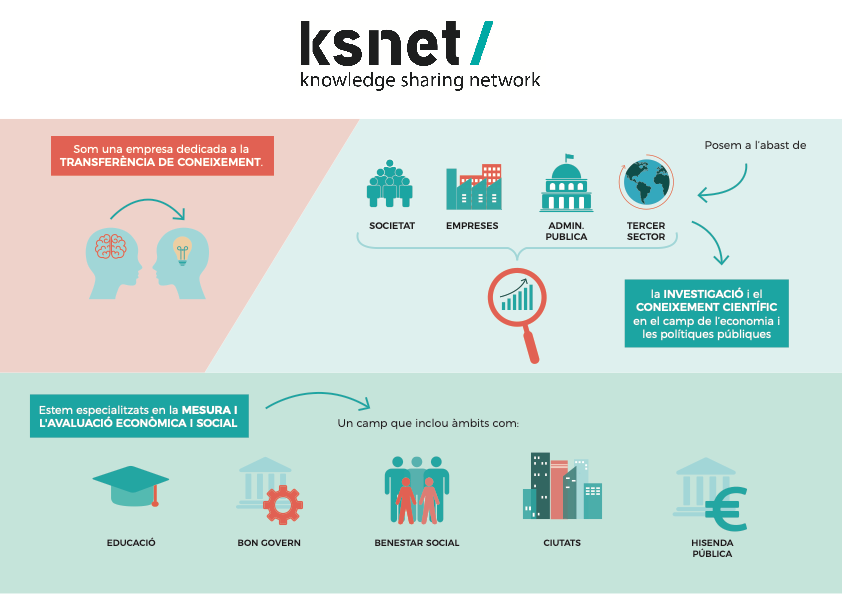 II
Presentació de l’ABOQ
ACORD BARCELONA PER A L’OCUPACIÓ DE QUALITAT 2021-2030 | ABOQ
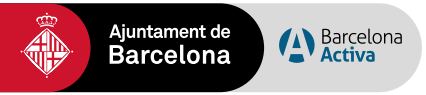 ACORD BARCELONA PER A L’OCUPACIÓ DE QUALITAT 2021-2030 | ABOQ
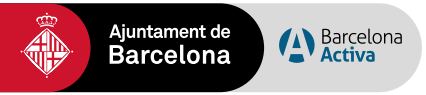 Es realitza una conceptualització de la qualitat del treball
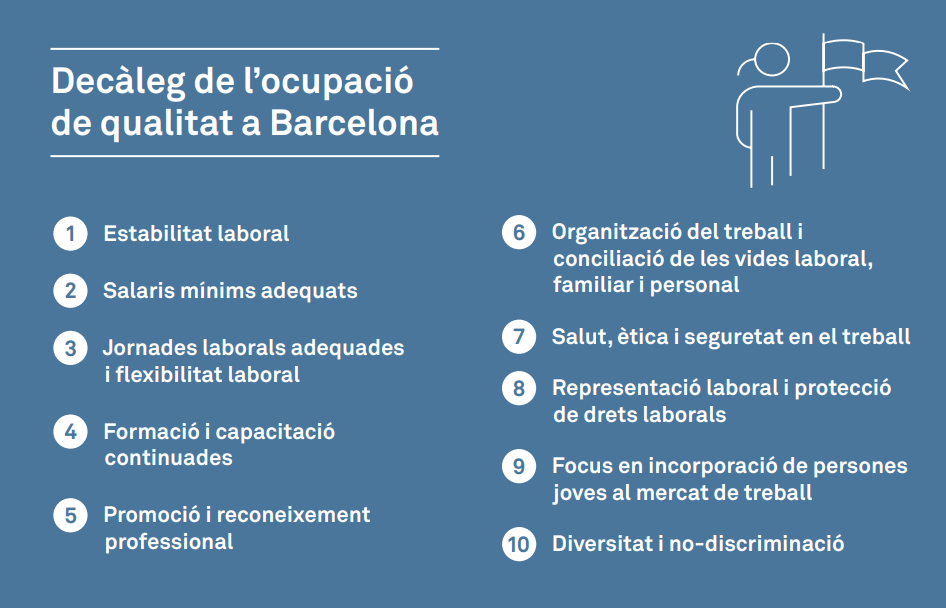 III
Presentació del treball
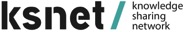 00
Presentació del treball
OBJECTIU
Definir, concretar i validar un model de seguiment dels compromisos de l’Acord Barcelona per l’Ocupació de Qualitat (ABOQ 2021-2030)
FASES
1. Aterrar les 10 dimensions
2. Proposta d’indicadors
3. L’Índex Sintètic
1.1) Lligar a conceptes acadèmics mitjançant revisió de la literatura acadèmica 
1.2) Definir i contextualitzar cada dimensió
2.1) Detallar els indicadors disponibles per a la ciutat de Barcelona/AMB actualment
2.2) Identificar els indicadors preferibles de cada dimensió
3) Dissenyar un índex sintètic global
Un projecte de territori
IV
FASE 1. ATERRAR LES 10 DIMENSIONS
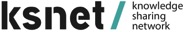 FASE 1. ATERRAR LES 10 DIMENSIONS
01
D10
Diversitat i no-discriminació
D1
 Estabilitat laboral
QUALITAT DEL TREBALL
D9
Els joves
D2
Salaris adequats
D8
Representació laboral
D3
Jornades adequades
D7
Salut, ética i seguretat
D4
Formació continua
D5
Promoció i reconeixement
D6
Organització i conciliació
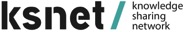 FASE 1. ATERRAR LES 10 DIMENSIONS
01
Què engloba cada dimensió?
Com es defineixen els conceptes?
Com es mesuren?
DIMENSIÓ 1. ESTABILITAT LABORAL
EXEMPLE
ABOQ
LITERATURA
La primera dimensió que compon el concepte de treball de es basa a garantir l'estabilitat laboral de les persones treballadores.
Contractació indefinida com a model prioritari de contractació
Conceptes de (in)estabilitat laboral i seguretat laboral
Exemples d’indicadors a la literatura:
Percentatge de persones amb contractes temporals o jornades parcials indesitjades
Probabilitat percebuda de perdre la feina en els pròxims 12 mesos
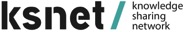 FASE 1. ATERRAR LES 10 DIMENSIONS
01
DIMENSIÓ 2. SALARIS MÍNIMS ADEQUATS
ABOQ
LITERATURA
Vetllar per uns salaris dignes és essencial per a garantir unes condicions de vida i de treball adequades.
Es posa el focus d'atenció en el risc de pobresa en el treball.
La pobresa com concepte de la llar: salari del treballador i ingressos i estructura de la llar. Aproximació relativa: pobresa salarial. 
Concepte de: Salari de referència (treballadors i llars)
DIMENSIÓ 5. PROMOCIÓ, ACREDITACIÓ I RECONEIXEMENT PROFESIONAL
ABOQ
LITERATURA
Reconeixement i desenvolupament de tasques, funcions i responsabilitats adequades al grau de nivell formatiu i d'experiència professional.
Concepte clau de recompensa (reward): intrínseca (eg. reconexicement) i extrínseques (eg. salari).
Desajust educatiu (educational mismatch): objectiu o subjectiu
V
FASE 2. LA MATRIU D’INDICADORS
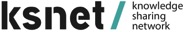 FASE 2. LA MATRIU D’INDICADORS
02
Indicador 1
D1
 Estabilitat laboral
Indicador 2
Indicador 3
Indicador 1
QUALITAT DEL TREBALL
D2
Salaris adequats
Indicador 2
Indicador 3
D3
Jornades adequades
Indicador 1
Indicador 2
Indicador 3
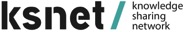 FASE 2. LA MATRIU D’INDICADORS
02
Quins indicadors ja estan disponibles a nivell de BCN i/o AMB
Quins són suficients per capturar la dimensió
Quins són aconsellables de monitoritzar
PRINCIPALS FONT DE DADES CONSULTADES
Sistema d’Indicadors Metropolitans de Barcelona
Institut d’Estudis Regionals i Metropolitans de Barcelona
Agència de Salut Pública de Barcelona 
Servei d’Ocupació de Catalunya
Consorci per a la Formació Contínua de Catalunya
Fundació Estatal per a la Formació en l’Ocupació
Enquesta de Qualitat i Condicions del Treball (Observatori del Treball i del Model Productiu)
Departament d’Estadística de l'Ajuntament de Barcelona
Enquesta Òmnibus Municipal
Enquesta de Població Activa
Enquesta (Metropolitana) de Condicions de Vida
Enquesta de Pressupostos Familiars
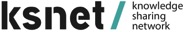 FASE 2. LA MATRIU D’INDICADORS
02
DIMENSIÓ 1. ESTABILITAT LABORAL
EXEMPLE
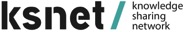 FASE 2. LA MATRIU D’INDICADORS
02
DIMENSIÓ 2. SALARIS MÍNIMS ADEQUATS
EXEMPLE
VI
FASE 3. L‘Índex Sintètic de la Qualitat del Treball (ISQT)
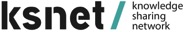 FASE 3. L‘Índex Sintètic de la Qualitat del Treball (ISQT)
03
Elements a tenir en compte
Naturalesa del fenomen i el framework del ABOQ 
	 Un concepte latent i subjectiu

La recollida de dades
	 Registres administratius i enquesta (òmnibus, ad hoc...)?

El nivell territorial
	 Municipi de Barcelona, AMB, RMB...?
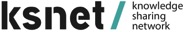 FASE 3. L‘Índex Sintètic de la Qualitat del Treball (ISQT)
03
Una metodologia ad hoc per a aprofitar la finestra d'oportunitat: 
El grup de treball
La bateria final d’indicadors:    Visió estratègica i operativa ····························· Visió acadèmica
Definició consensuada dels objectius a aconseguir per cada indicador
Un índex que reflecteixi com de lluny (o a prop) s'està a nivell global i per a cada dimensió dels objectius marcats
Un índex versàtil que s'adapti a diversos horitzons temporals
Un índex que expressi un projecte de territori
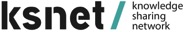 FASE 3. L‘Índex Sintètic de la Qualitat del Treball (ISQT)
03
EXEMPLE
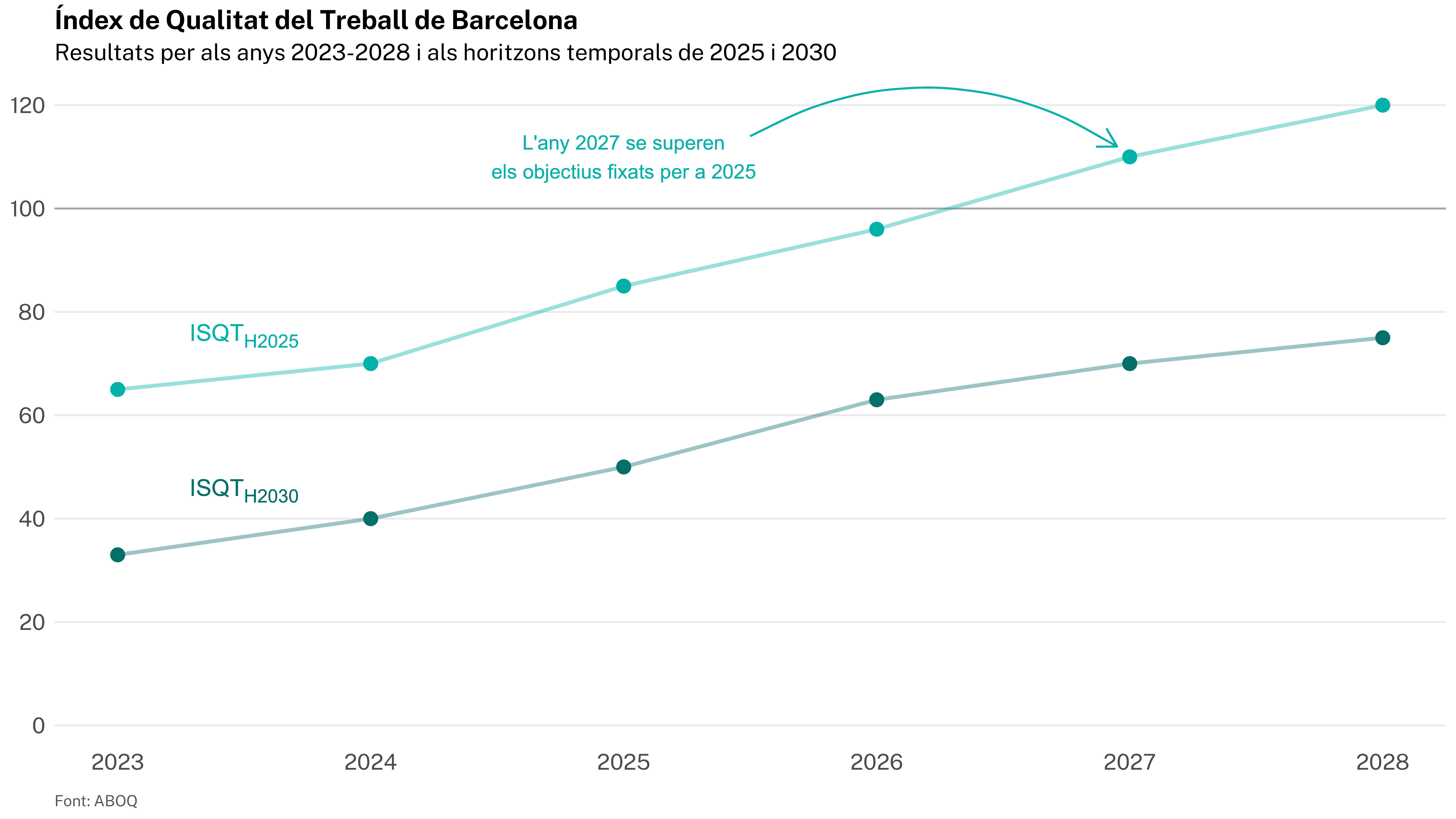 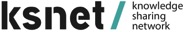 FASE 3. L‘Índex Sintètic de la Qualitat del Treball (ISQT)
03
EXEMPLE
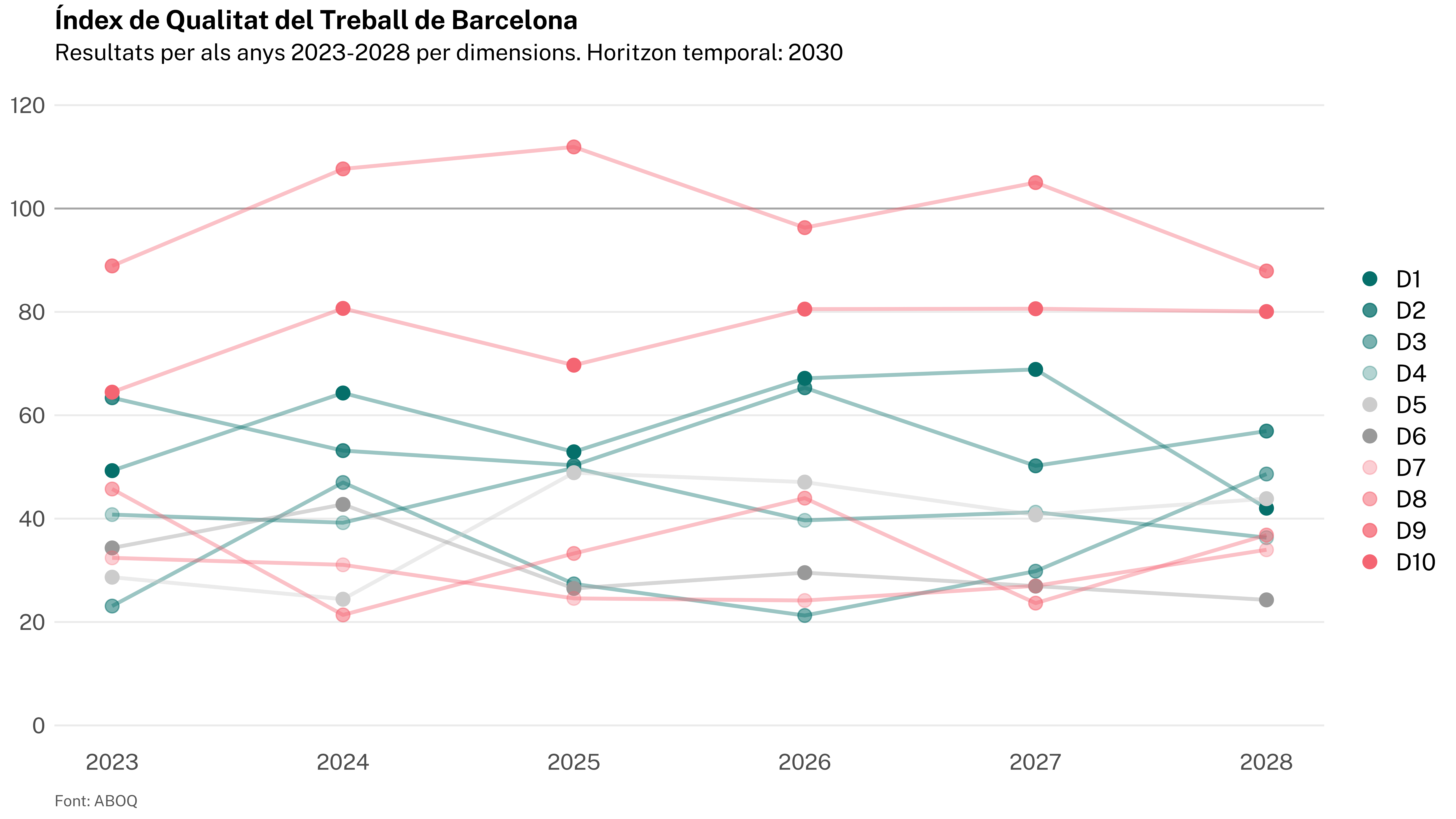 VII
Propers passos
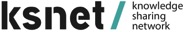 Propers passos
04
Assentades les bases els propers passos se centren en…
Consensuar la matriu definitiva d'indicadors en el grup de treball
Consensuar l'àmbit territorial del qual partir
Consensuar els objectius per a un horitzó temporal concret
Decidir l'eina de recol·lecció de dades individuals (enquesta ad hoc?)
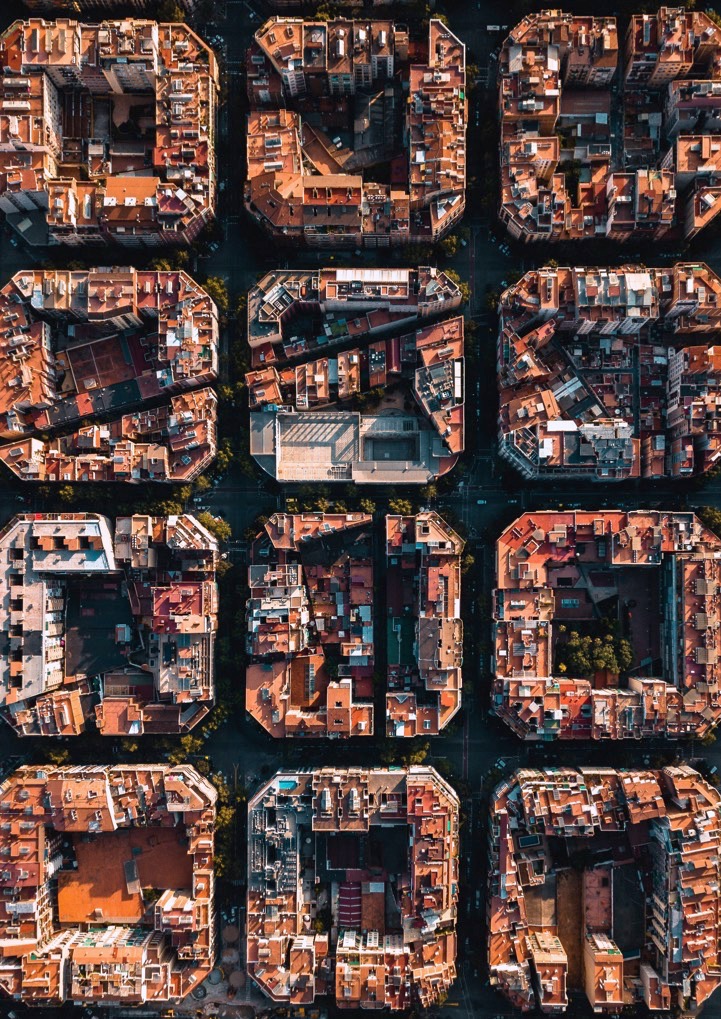 MOLTES GRÀCIES
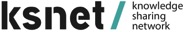